Математика – 2. разред
САБИРАЊЕ ЈЕДИНИЦЕ СА ДЕСЕТИЦОМ
(4+10   3+12)
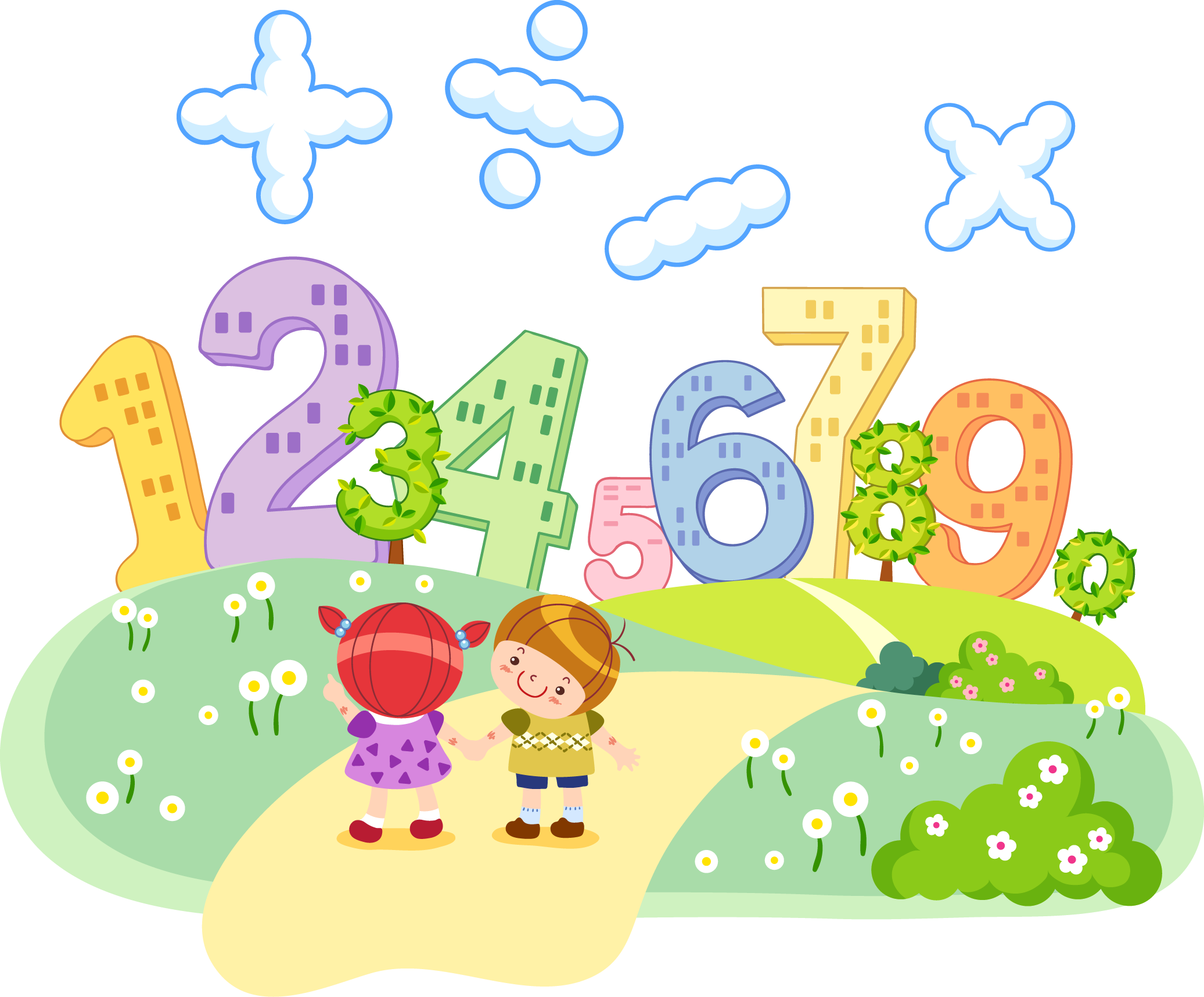 ШТА ЋЕМО ДАНАС НОВО НАУЧИТИ?
Научићемо како и на који начин сабирати јединице са десетицама.

Једна десетица је број 10.
Јединице су бројеви: 1, 2, 3, 4, 5, 6, 7, 8, и 9.
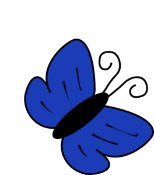 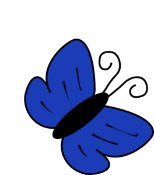 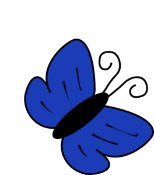 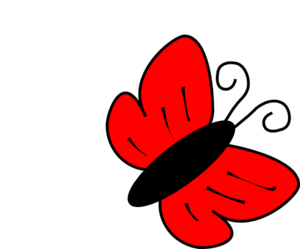 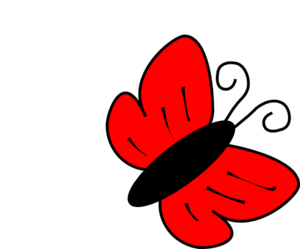 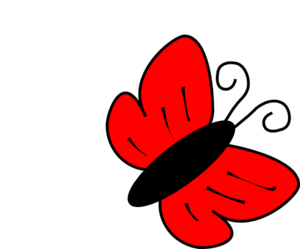 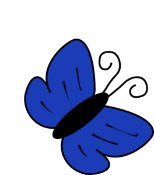 Прије рачунања, поновимо:
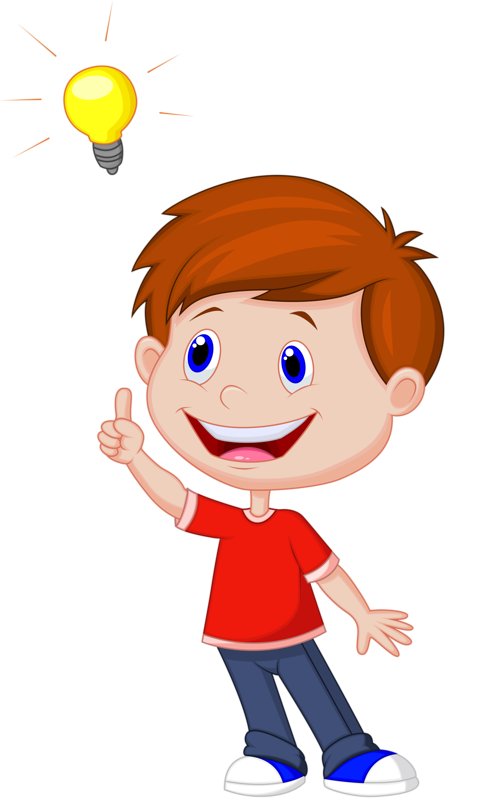 3 + 2 = 5
Број 3 је први сабирак.
Број 2 је други сабирак.
Број 5 је збир бројева 3 и 2.
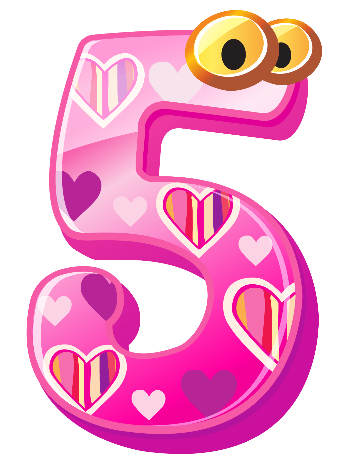 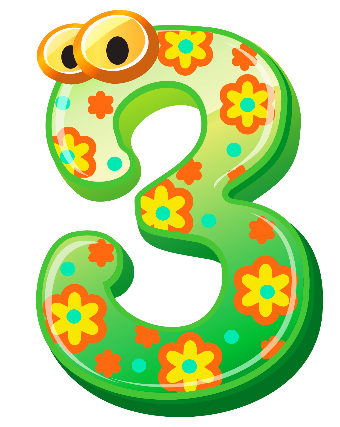 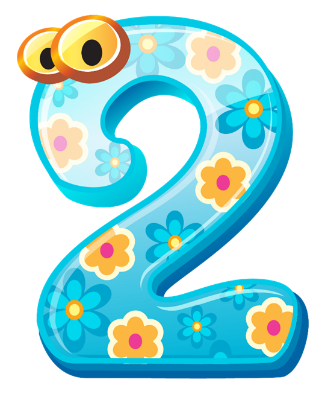 Рачунамо:4 + 0=  4
4 + 10 = ?
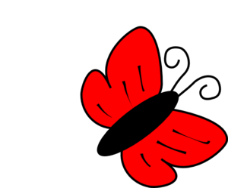 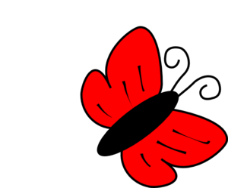 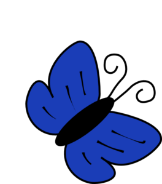 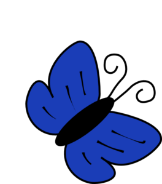 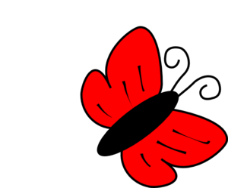 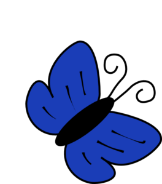 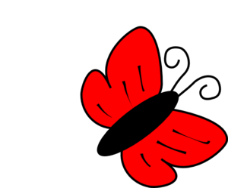 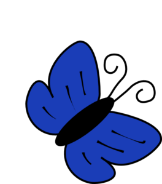 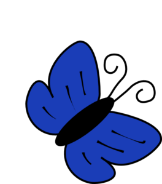 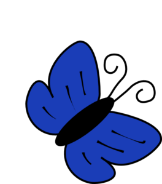 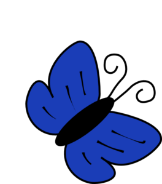 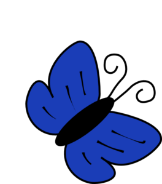 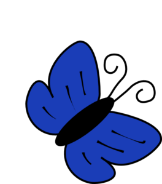 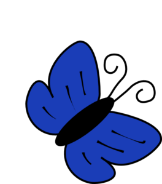 Рачунамо:4 + 0=  4
4 + 10 = 14
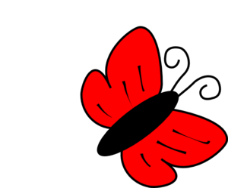 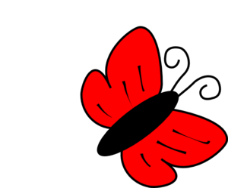 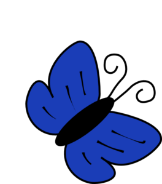 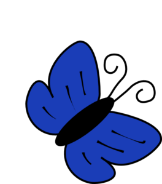 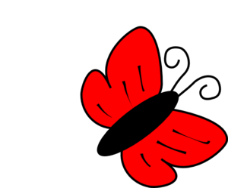 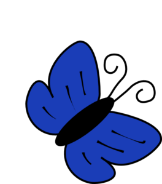 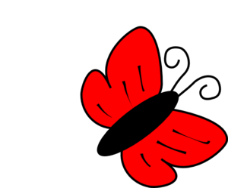 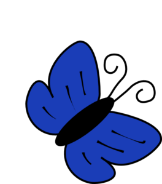 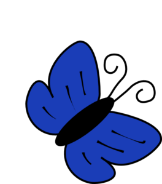 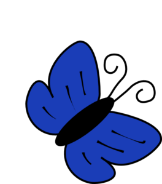 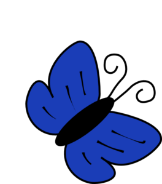 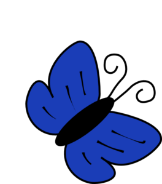 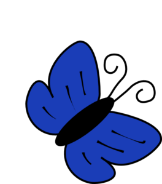 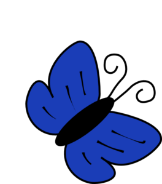 Рачунамо:3 + 2 =  5
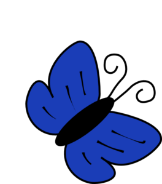 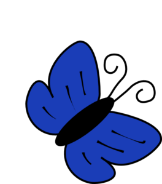 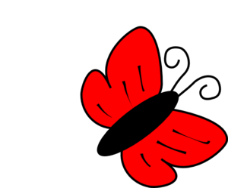 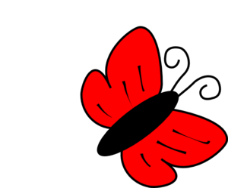 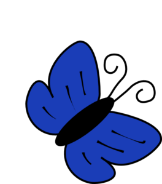 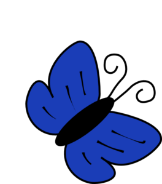 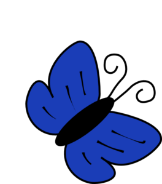 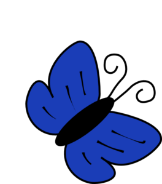 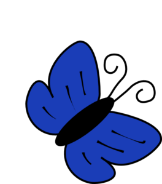 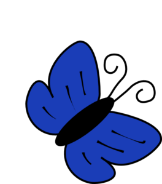 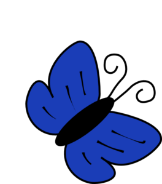 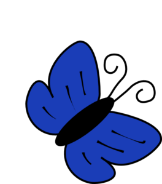 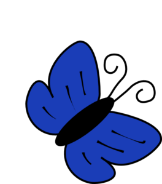 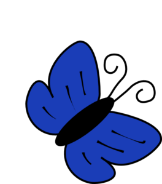 3 + 12 = ?
Рачунамо:3 + 2 =  5
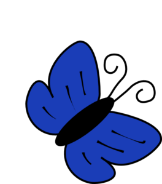 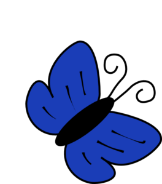 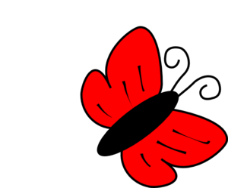 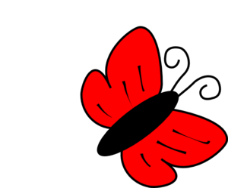 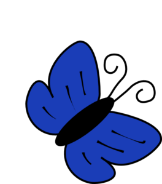 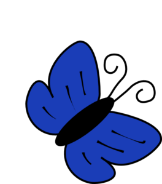 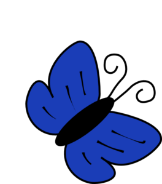 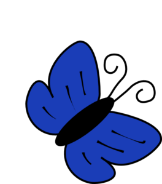 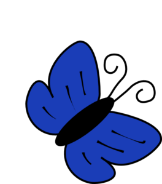 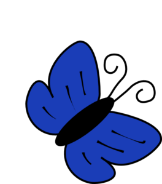 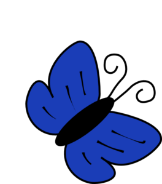 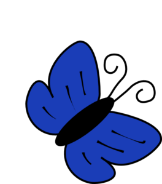 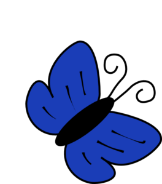 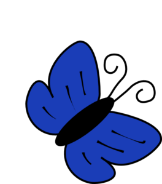 3 + 12 = 15
Вјежбамо1. задатак
5 + 11 =___		4 + 15 =___	

2 + 16 =___		3 + 10 =___

3 + 13 =___

5 + 12 =___
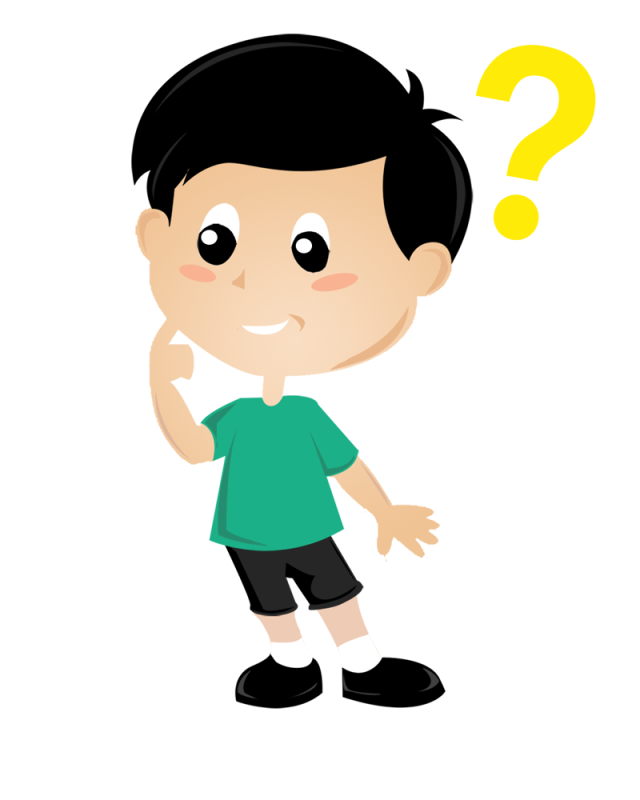 Провјеримо
5 + 11 = 16		4 + 15 = 19	

2 + 16 = 18		3 + 10 = 13

3 + 13 = 16

5 + 12 = 17
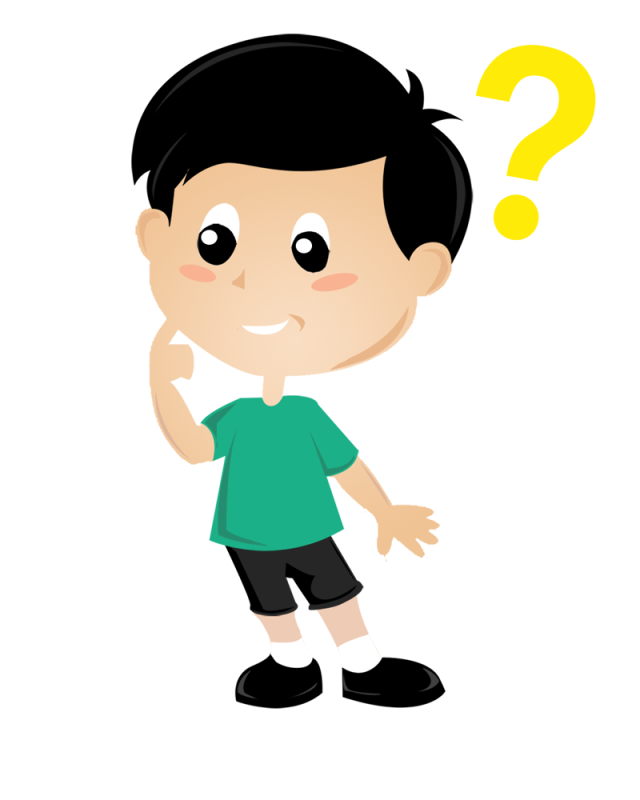 Вјежбамо2. задатак
Замијени мјеста сабирцима и израчунај.

7 + 10 =________________

12 + 4 =________________

5 + 11 =________________
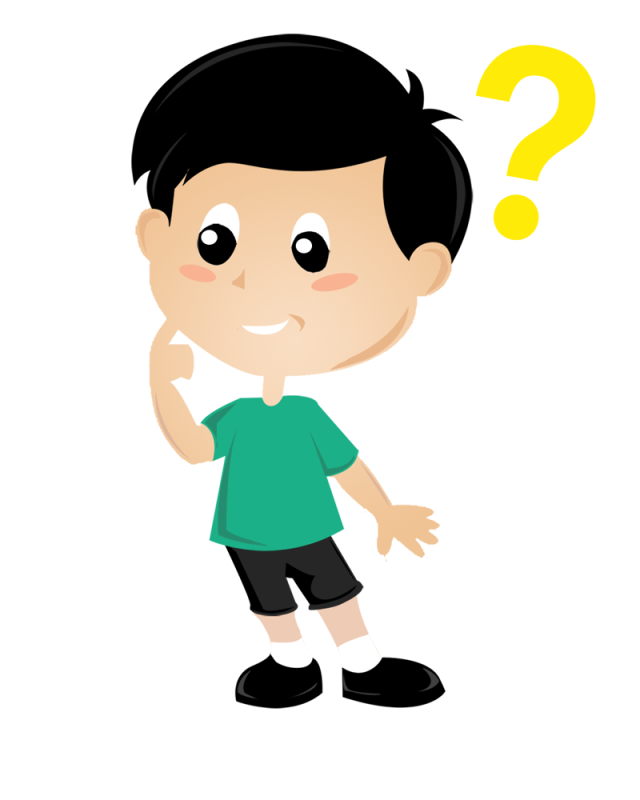 Провјеримо
Замијени мјеста сабирцима и израчунај.

7  +  10  =  10  +  7  =  17

12  +  4  =  4  +  12  =  16

5  +  11  =  11  +  5  =  16
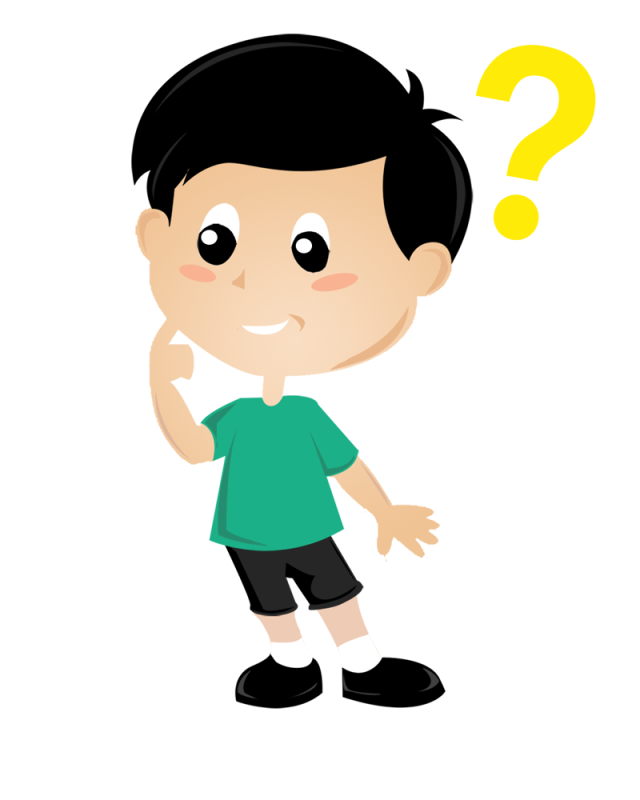 Вјежбамо3. задатак
Који је број за 4 већи од броја 12?
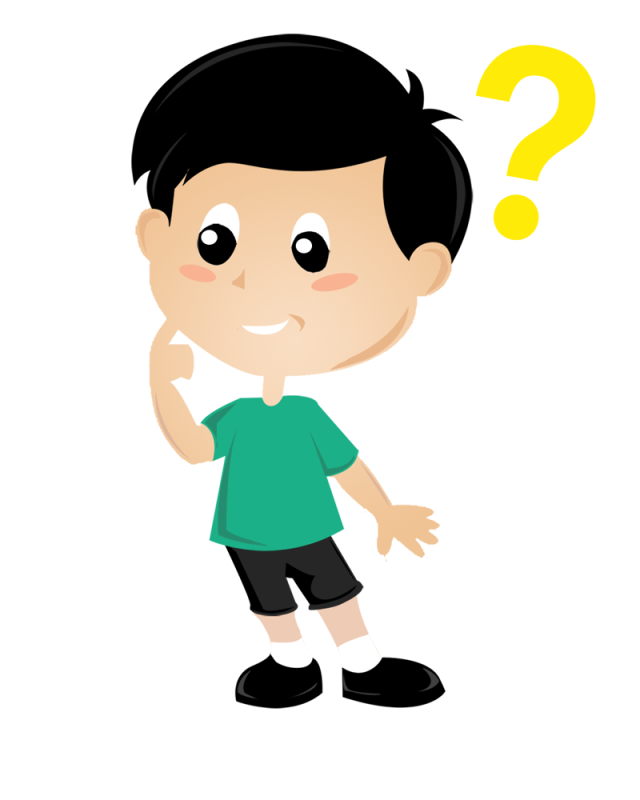 Провјеримо
Који је број за 4 већи од броја 12?


			12  + 4  =  16
			То је број 16.
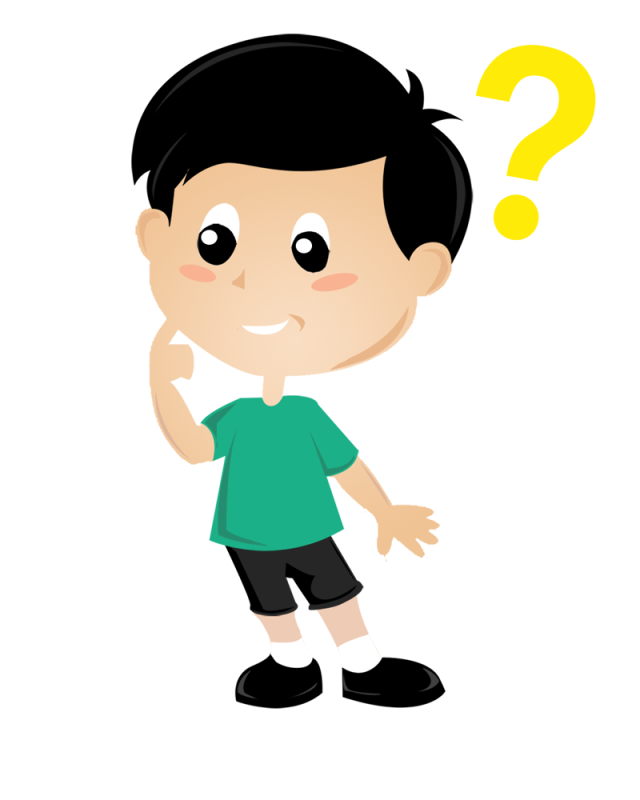 ЗАДАЦИ ЗА САМОСТАЛАН РАД:
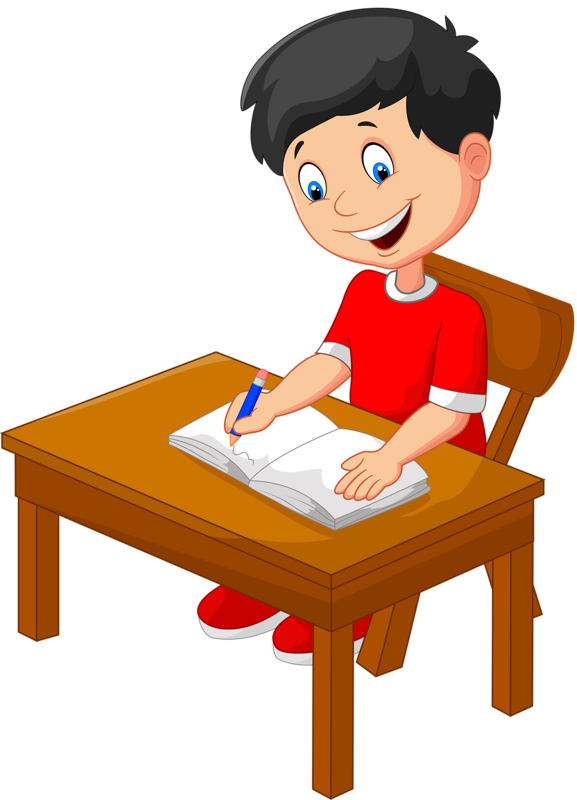 Уџбеник, страна 93
1.   2.   и   3. задатак.